Dichotomous Key
Which Bird is Yours?
1. Does your bird have a long neck?
Yes go to -> 2
No go to -> 5
2. Does your bird have black mask?
Yes go to -> 3
No go to ->4
SWAN
Heron
5. Does your bird have a long beak?
Yes go to -> 6
No go to -> 9
Woodpecker
Kingfisher
9. Does your bird have brown feathered wings?
Yes go to -> 10
No go to -> 13
10. Does your bird have a redish-orange chest. 
Yes go to -> 11
No go to ->12
Robin
Nightingale
13. Does your bird have black feathers all over?
Yes go to -> 14
No go to -> 15
Raven
15. Is your bird known for being a predator, larger in reality then the rest?
Yes go to ->16
No go to -> 19
16. Does your bird have a short tail?
Yes go to -> 17
No go to -> 18
Eagle
Hawk
19.  Does your bird have a famous soap brand named after it?
Yes go to -> 20
No go to-> 21
Dove
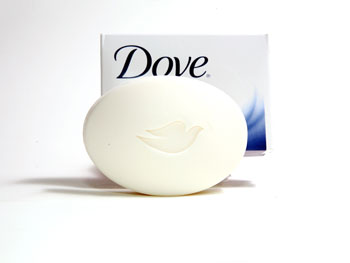 21.  Is your bird’s name related to the feather on it?
Yes go to -> 22
No got to -> 23
Goldfinch
Kestrel